Panasonic PLC Eğitimi
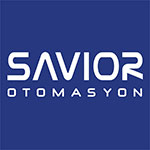 Farklı İhtiyaçlar içinFarklı Seçenekler
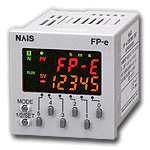 FP X
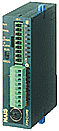 FP0
FPe
FP
FP0-R
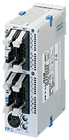 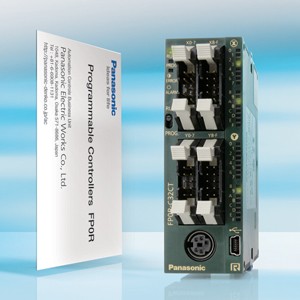 FP7
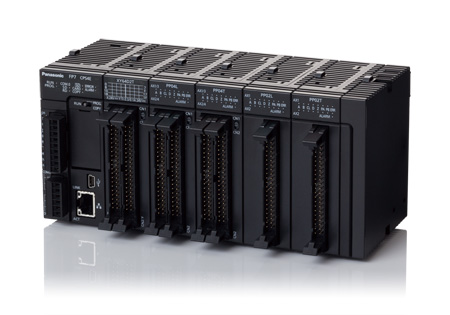 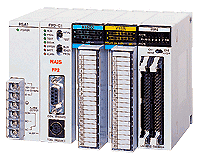 FP2
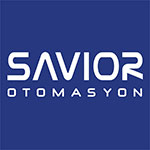 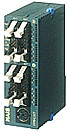 FP0
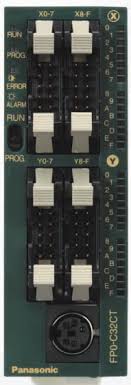 Gerçek Zaman Saati
128 Noktaya Kadar Kontrol
10 Kword Hafıza
Standart Haberleşme Protokolü
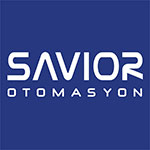 FP0 Özellikleri
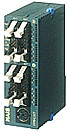 Her CPU için, sağına 3 modül eklenerek genişleme
Ek modüllerle 128 Giriş/Çıkış’a Kadar Denetleme
Genişleme Modüllerini Eşzamanlı Kullanabilme
LED’ler aracılığıyla işleyişin PLC üzerinden takibi
Dünya Standardı RS232 Haberleşme Protokolü
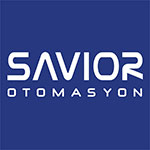 FP0 Özellikleri
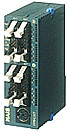 0,9ms’lik Basit Komut İşleme süresi
Floating Point işlem kabiliyeti
PID (auto tuning) kontrol imkanı
İki eksen pozisyon kontrolü
Online edit imkanı
FP0 üretimden kalkmış ve yerini FP0-R’ye bırakmıştır
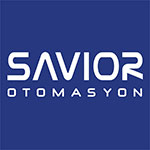 FP0-R
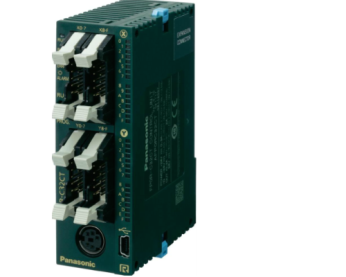 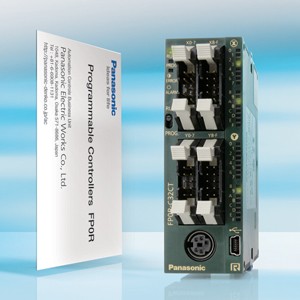 Gerçek Zaman Saati
128 Noktaya Kadar Kontrol
32 Kword Hafıza
Standart Haberleşme Protokolü
+
COM port
miniUSB portu
FP0-R
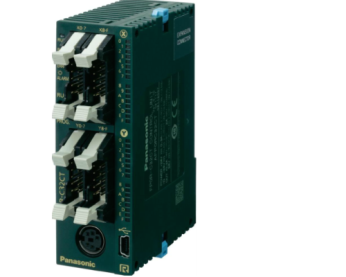 16K/32K step program hafızası
12K/32K word data register hafızası
3000 step’e kadar 0.08µs komut işleme hızı 3000 step üzeri 0.58µs 
Standart mini USB 2.0 portu
Aynı anda 6 yüksek hızlı sayıcı girişi ve 4 kanal pals çıkışı kullanma imkanı
Modbus RTU protokolü ve PLC link desteği
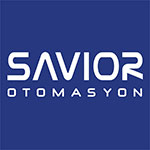 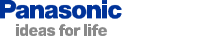 FP0-R
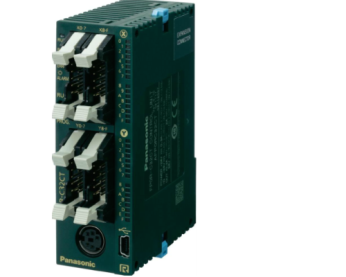 128 tane giriş/çıkış’ a kadar denetleme imkanı
T32 modelinde takvim özelliği (Gerçek zaman saati)
F32 modelinde batarya ihtiyacı olmadan tüm hafıza alanlarını kalıcı kullanabilme özelliği
Profibus DP (Slave,FP0-DPS2 modülü)
4 kanal/8 kanal termokupl,6 kanal RTD modülü
4 Kanal/8 Kanal analog İnput modülü
4 AI/2 AO, 2AI/1AO modülü
4 Kanal Analog Output modülü
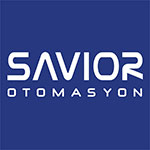 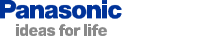 FP0-R Genişleme Modülleri
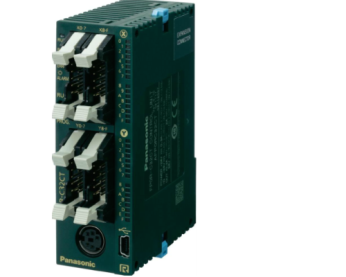 Dijital Giriş/Çıkış Modülleri
Analog Giriş/Çıkış Modülleri
Termokupl Modülleri
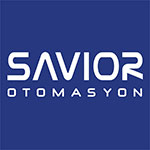 FP0-R Dijital Giriş/Çıkış Modüllleri
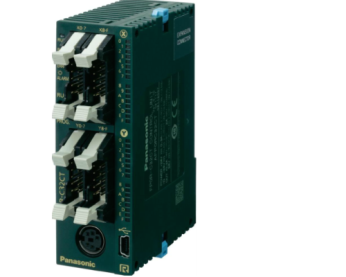 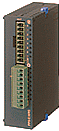 8/16 giriş modülleri
8/16 çıkış modülleri
Çıkış modüllerinde Röle/Transistör seçeneği
4x4/8x8/16x16 giriş çıkış modülleri
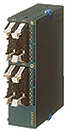 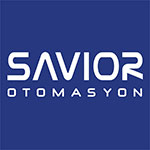 FP0-R Analog Giriş Modülleri
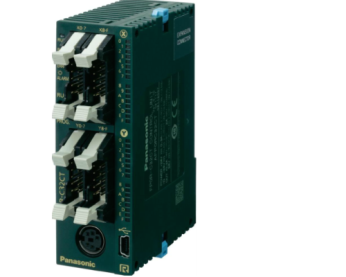 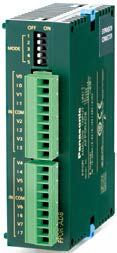 4 veya 8 AI modülü
12-14 bit çözünürlük
+/-10V, +/-5V 
0-5V 0-10V
0-20mA giriş
AD8
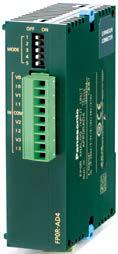 AD4
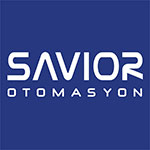 FP0-R Analog Çıkış Modülleri
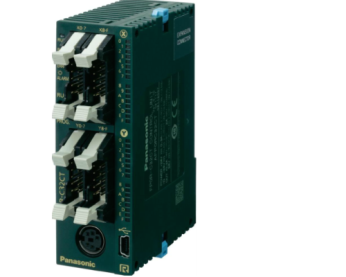 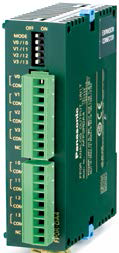 4 AO modülü
12-14 bit çözünürlük seçeneği
+/-10V, +/-5V 
0-5V, 0-10V 
0-20mA, 4-20mA çıkış seçenekleri
DA4
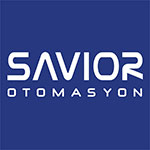 FP0-R Analog Giriş/Çıkış Modülleri
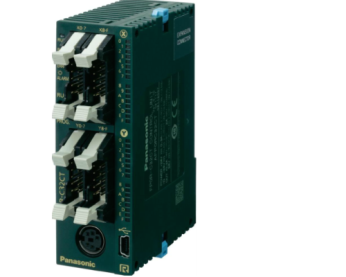 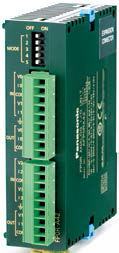 4AI 2AO Tek modül
2AI 1AO Tek modül
12-14 bit çözünürlük
+/-10V,+/-5V giriş ve çıkış
0-5V,0-10V giriş ve çıkış
0-20mA sadece giriş 
0-20mA veya 4-20mA çıkış olarak tanımlanabilmektedir.
A42
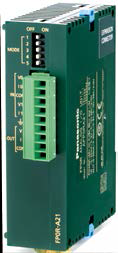 A21
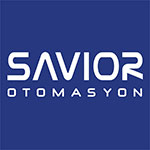 FP0-R Termokupl Modülleri
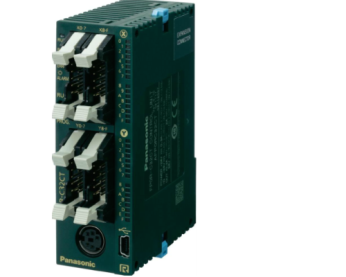 Gerçek sıcaklık kontrolü: Integer PID  yerine Floating Point PID
J, K, T, R tipi termokupllarla kullanılabilme
Vida terminalli 
Dip switch ile ayar
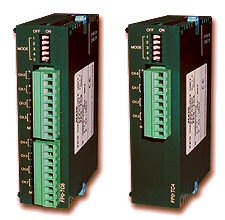 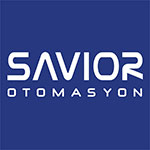 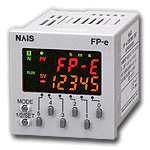 FP-e
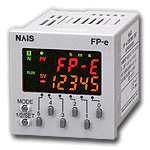 Özelleştirilebilir Mesajlar
Kompakt ve Sağlam Gövde
FP0 Gücünde
3 Renkli Ekran
Programlanabilir 6 tuş
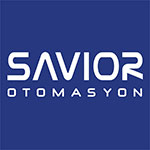 Görüntülü PLC
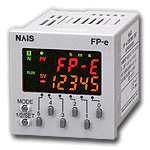 3 Renk, 2 Satır, 5 Karakterli Ekran
Ekrana Yazı Yazabilme
Gerçek Zaman Saati
Yüksek Hızlı Sayma Fonksiyonu: 10Khz
Termokupl Girişi
0,9ms’lik Basit Komut İşleme Süresi
Dünya Standardı RS232 Haberleşme Protokolü
Panele Yerleştirmeye Hazır; IP66 Standardına Uygun Sugeçirmez Ön Yüz
Online Edit İmkanı
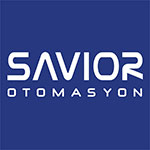 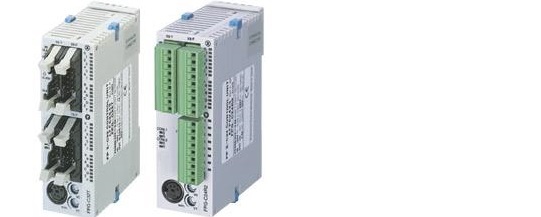 FPS
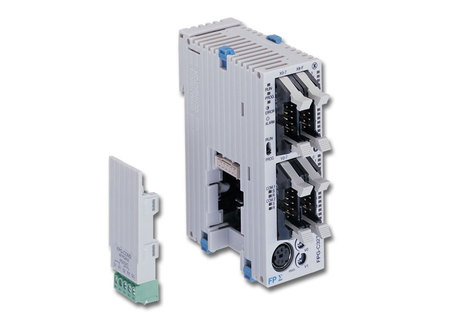 376 giriş/çıkış’a kadar kontrol edebilme
Servo/Step Motor Uygulamalarında Konum Kontrolü
Haberleşme kasetleri ile çoklu haberleşme seçenekleri
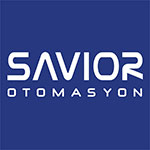 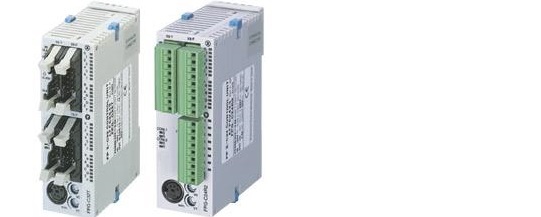 Pozisyon KontrolündeDoğru Çözüm
Yüksek hızlı sayıcı 4 Kanal 50 KHz
2 Eksen 100 KHz’e kadar hız kontrolü
0,32µs Basit Komut İşleme Süresi
Sağa 3 modül, sola 4 modül eklenerek genişleme
Ek Modüllerle 376 Giriş/Çıkışa kadar kontrol imkanı
Doğrusal ve Dairesel Enterpolasyon Fonksiyonları
RTEX haberleşme protokolü desteği
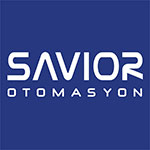 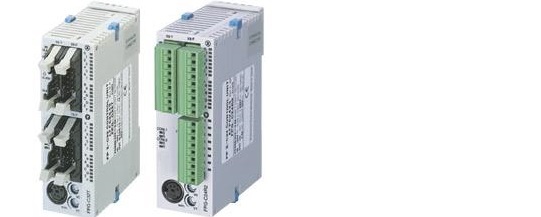 FPG Özellikleri
PID (auto tuning) kontrol imkanı
Floating point işlem kabiliyeti
Gelişmiş haberleşme Yetenekleri – PLC-PLC ağları
Profibus,Profinet,Canopen haberleşme desteği
Dahili mini potans özelliği
CPU da röleli çıkış seçeneği
LED’ler aracılığıyla işleyişin PLC üzerinden takibi
Geniş Bellek -Veri Belleğinin Arttırılabilmesi
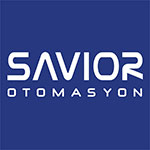 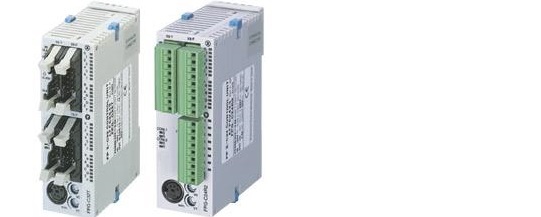 Genişleme Modülleri
Dijital Giriş/Çıkış Modülleri
Analog Giriş/Çıkış Modülleri (FP0R Modülleri)
Gelişmiş Haberleşme Yetenekleri
Profibus Master/Slev Modülü
Canbus Master /Slev Modülü
Devicenet Master/ Slev Modülü
RTEX haberleşme Modülü
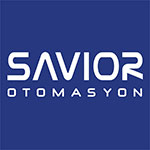 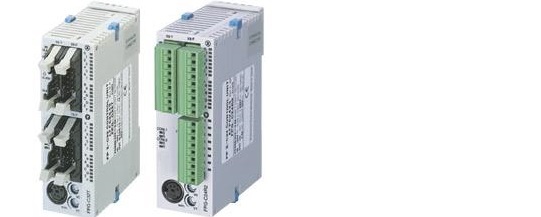 Dijital Giriş/Çıkış Modülleri
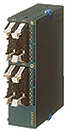 FP0R genişleme modüllerini kullanabilme
Özel genişleme modülleri
1/ 2 eksen kontrol modülü
1-4Mpals
1-500Kpals; seçenekleri
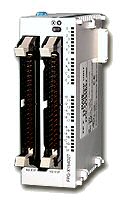 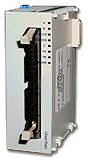 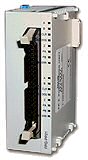 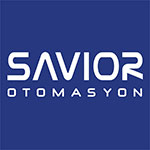 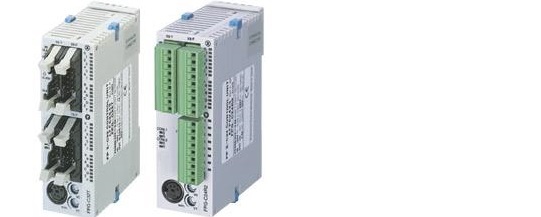 RTEX haberleşme Modülleri
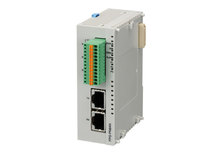 2-4-8 li 3 tip modül seçimi 
Kolay kurulum ve devreye alma imkanı
Yüksek hızda haberleşme 100mbps
Maksimum 16 eksen kontrolü
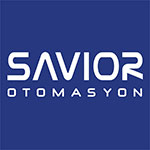 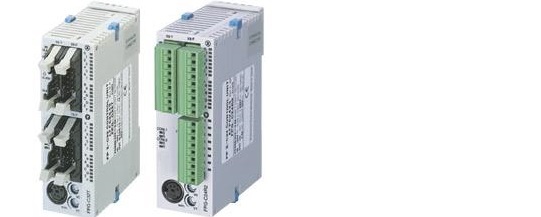 Haberleşme Kartuşları
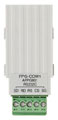 RS232 haberleşme kartuşları
COM1: Tek kanal
COM2: İki kanal
RS485 haberleşme kartuşları
COM3: Tek kanal
Combo haberleşme kartuşları
COM4: Tek kanal RS232, tek kanal RS485
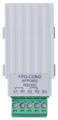 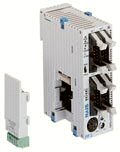 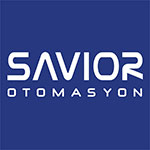 FP2/C1
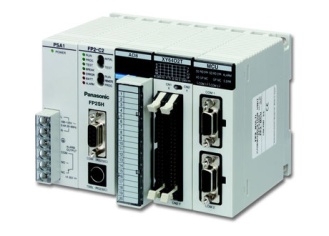 Yüksek Hız
2048 I/O
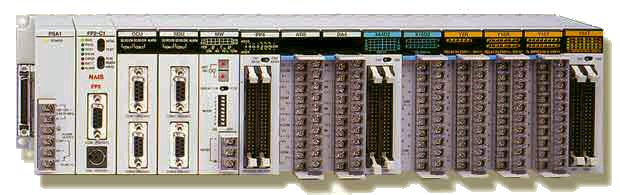 Standart Haberleşme Protokolleri
Uygun Hacim
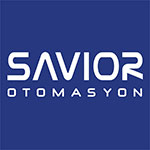 FP2/C1 Özellikleri
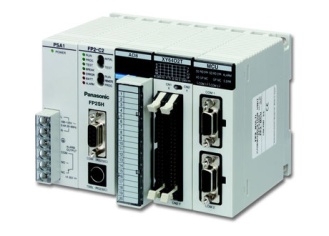 Kompakt Boyutlar
0,35ms Basit Komut İşleme Süresi
Veri İşleme İçin Özel Komutlar
Online Edit imkanı
Standart RS232 Port’u
PROFIBUS ve MEWNET ağlarına bağlanabilme
Pozisyon Kontrol Modülleri ile Çok Eksenli Kontrol
2048 giriş/çıkış a kadar denetleme
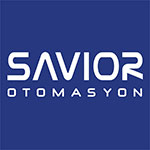 FP2/C1 Özellikleri
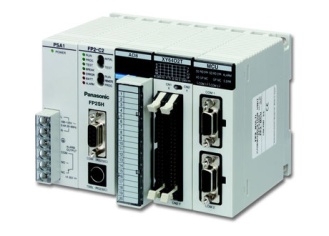 16K step program hafızası
Backplane seçiminde esneklik: 5, 7, 9, 12, 14 seçenekleri
Backplane üzerinde 12 modülle genişleyebilme
Tek CPU’ya toplam 25 modül bağlayabilme: İki backplane’i seri bağlama olanağı
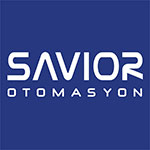 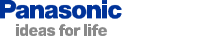 FP2/C2L-C2 Özellikleri
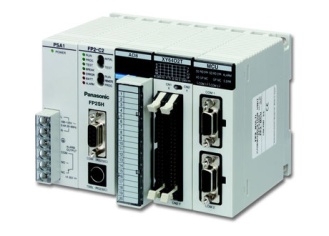 0,03ms Basit Komut İşleme Süresi
Veri İşleme İçin Özel Komutlar
Online Edit imkanı
Standart RS232 Port’u
PROFIBUS ve MEWNET ağlarına bağlanabilme
32k step program hafızası (C2-L)
60k step program hafızası (C2)
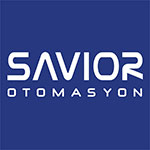 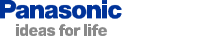 FP2/C2L-C2 Özellikleri
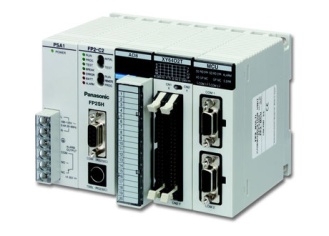 Backplane seçiminde esneklik: 5, 7, 9, 12, 14 seçenekleri
Backplane üzerinde 12 modülle genişleyebilme
Tek CPU’ya toplam 25 modül bağlayabilme: İki backplane’i seri bağlama olanağı
Ek Modüllerle 8192 Giriş/Çıkış’a kadar Denetleme
Farklı güç kaynağı seçenekleri
LED’ler aracılığıyla işleyişin PLC üzerinden takibi
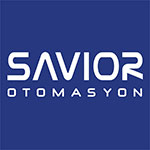 Genişleme Modülleri
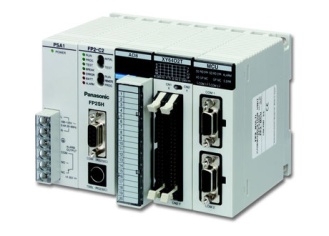 Dijital Giriş/Çıkış Modülleri
Analog Giriş/Çıkış Modülleri
Hızlı Sayıcı Modülleri
Pals Giriş/Çıkış Modülleri
Pozisyon Kontrol Modülleri
Network Modülleri
Gerçek Zaman Saati Kartı
Bus Modülleri
Arttırılabilir EPROM Bellek
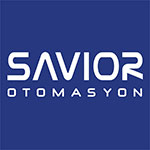 FP2 Dijital Giriş/Çıkış Modüllleri
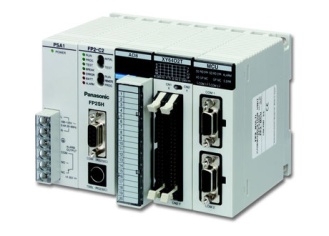 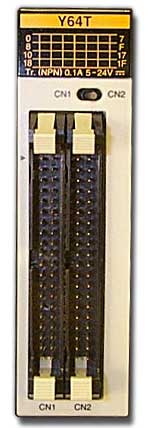 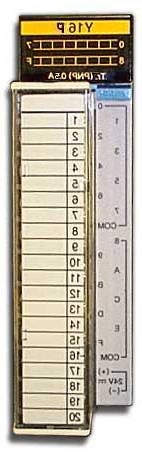 16/64 giriş modülleri
16/64 çıkış modülleri
Çıkış modüllerinde Röle/Transistör seçeneği
32x32 giriş çıkış modülleri
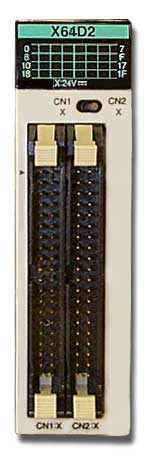 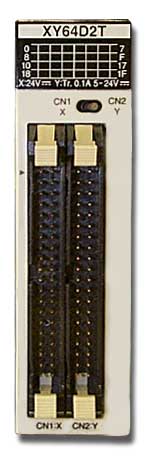 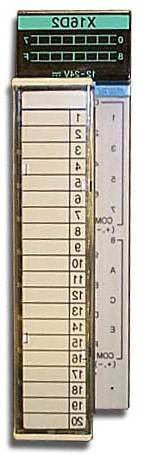 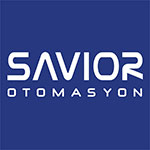 FP2 Analog Giriş/Çıkış Modülleri
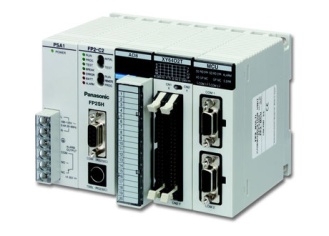 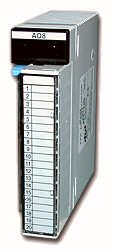 4 kanal çıkış seçeneği
8 kanal giriş seçeneği
16 bit çözünürlük
Termokupl, RTD ve gerilim, akım okuma imkanı
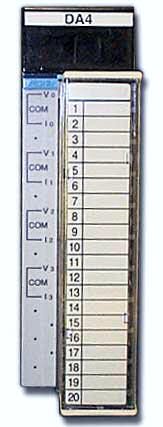 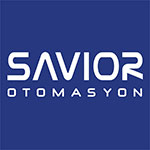 FP2 Hızlı Sayıcı Modülleri
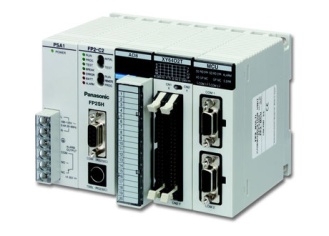 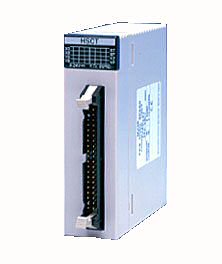 4 eksen
200Khz
Saniyede 200.000 pals (sayma)
Sayma aralığı:
-2,147,483,648 - +2,147,483,647
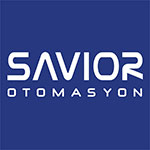 FP2 Pals Giriş/Çıkış Modülleri
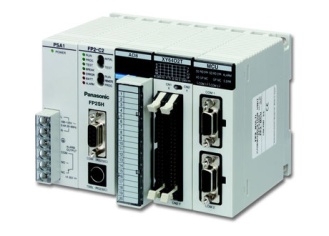 Step motor kontrolü
4 eksen
100Khz
Saniyede 100.000 pals (sayma)
Sayma aralığı:
-2 milyar - +2 milyar
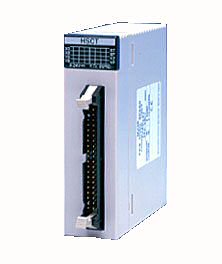 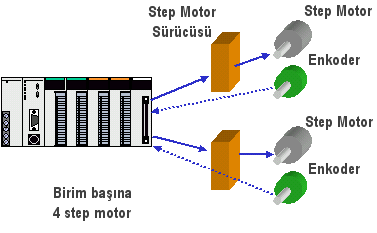 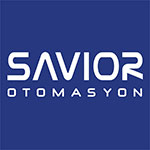 FP2 Pozisyon Kontrol Modülleri
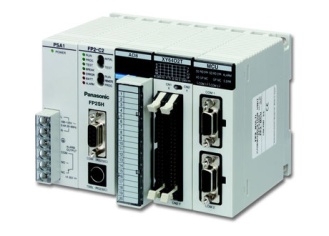 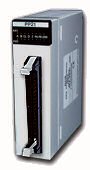 4/2 eksen konum kontrolü
Farklı kontrol secenekleri
Home search
JOG (Forward/reverse)
Absolute mode
Incremental mode
JOG positioning
Pals çıkış alma
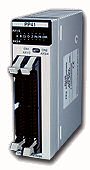 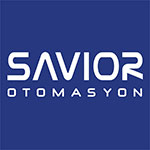 FP2 RTEX Modülleri
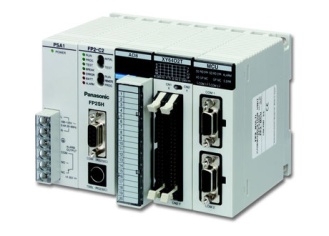 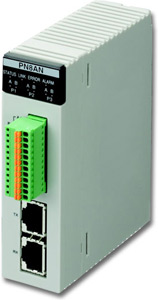 2-4-8 li 3 tip modül seçimi 
Kolay kurulum ve devreye alma imkanı
Yüksek hızda haberleşme 100mbps
FP2-C2 de H tipi backplane ile         32 modül (32x8=256 eksen kontrolü)
FP2-C1 de 16 modül ile        (16x8=128 eksen kontrolü)
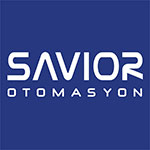 FP2 Ethernet Modülleri
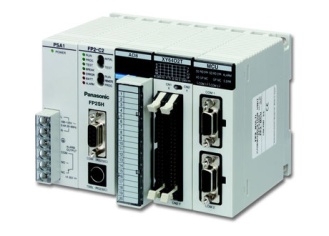 TCP/IP ve UDP/IP desteği
Eth.Program yükleme özelliği
Max.8 Kullanıcı desteği
Mewtocoll ve Transparent hab.
protokol desteklenir.
(Modbus TCP/IP yok)
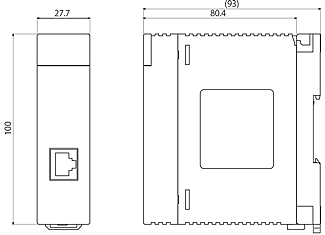 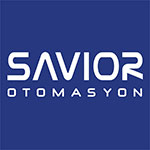 FP2 Bus Modülleri
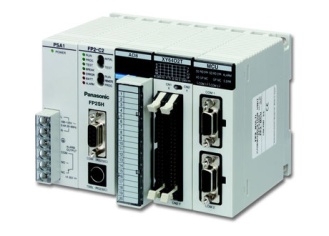 5 li
12 li
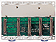 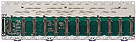 14 lü
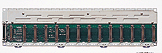 7 li
9 lu
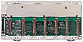 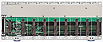 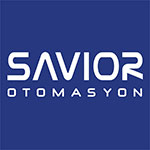 FP X
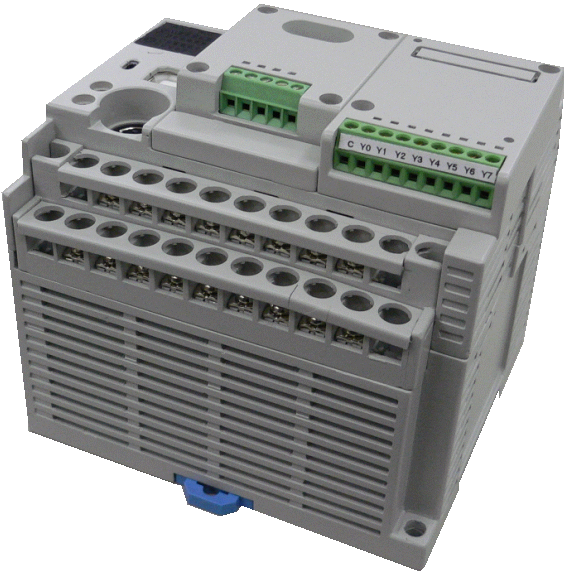 32 Kstep Program Alanı
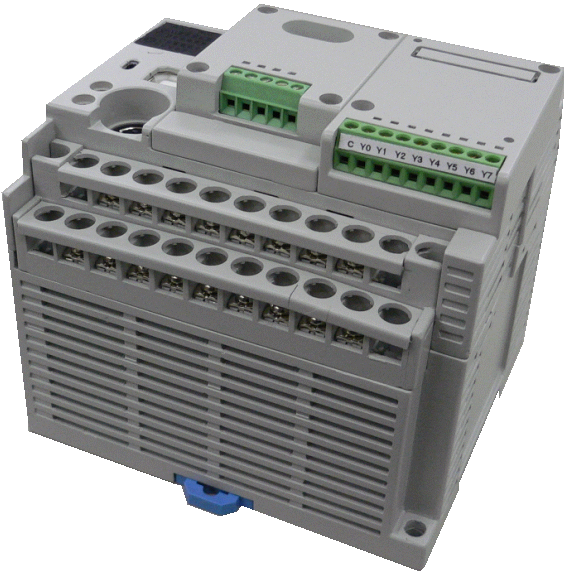 300 Noktaya Kadar Genişleme
0.32 s Komut İşleme Süresi
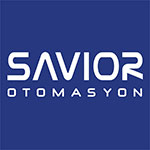 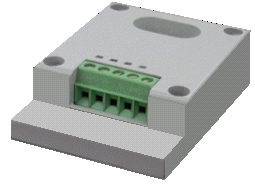 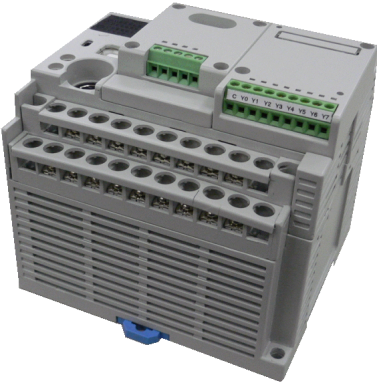 Kullanıcı Dostu Dizayn
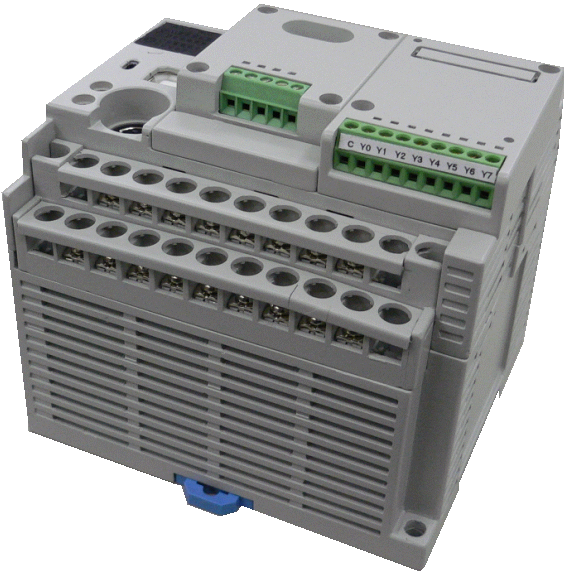 Farklı tip genişleme kasetlerinden 3 taneye kadar kullanılabilir
FP0R Modülleri kullanılarak genişlemeye devam edilebilir.
USB Port aracılığıyla program yükleme imkanı.
Upload engelleme özelliği program kopyalanmasına karşı korumalıdır.
3 Haberleşme portu ekleme şansı ve PLC Link, Modbus RTU sayesinde üst düzey haberleşme imkanı.
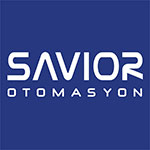 Ürün Sıralaması
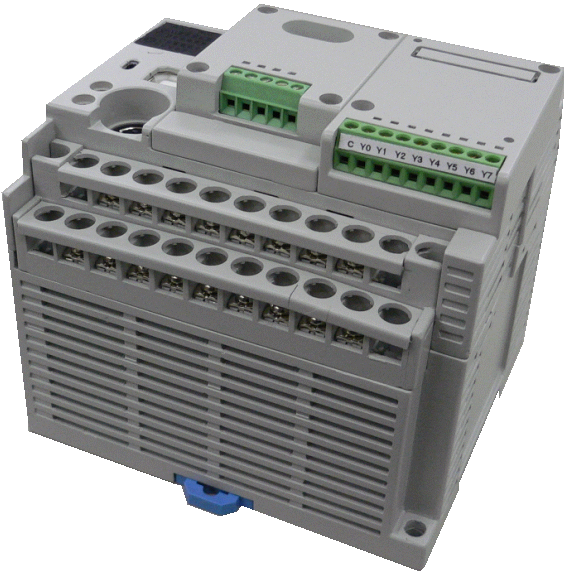 <CPU Modülleri>
AFPX-C14R   /  C14TD
Giriş: 8           /   8
Çıkış: 6 röle   /   6 tr.
(Relay 2A)
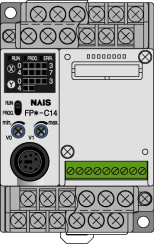 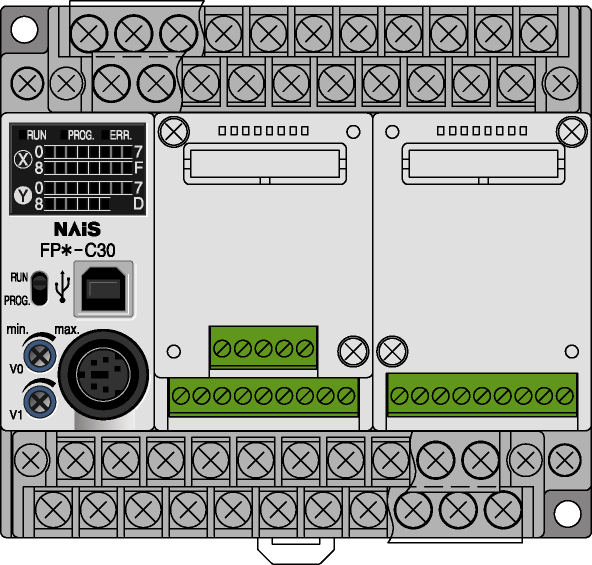 AFPX-C30R   /   C30T   /   C30TD
Giriş: 16         /   16        /    16
Çıkış: 14 röle /   14 tr.    /    14 tr.
(Relay 2A)
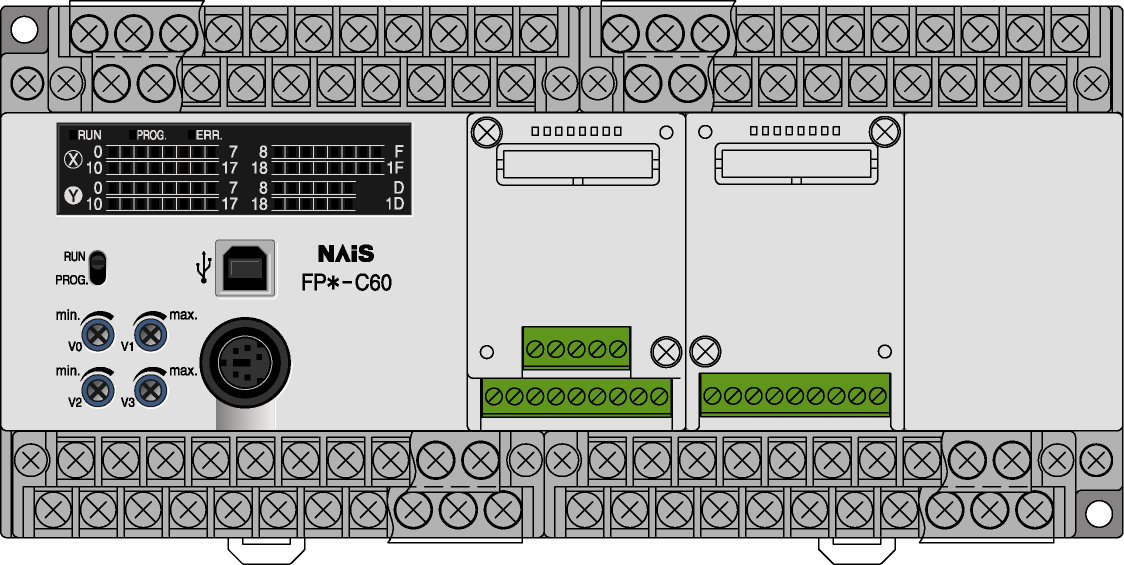 AFPX-C60R    /   C60T   /   C60TD
Giriş: 32          /   32        /   32
Çıkış: 28 röle  /   28 tr.    /   28 tr.
(Relay 2A)
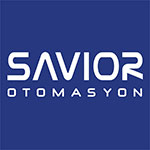 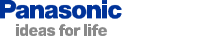 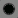 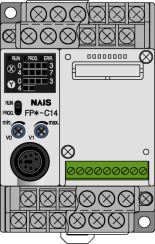 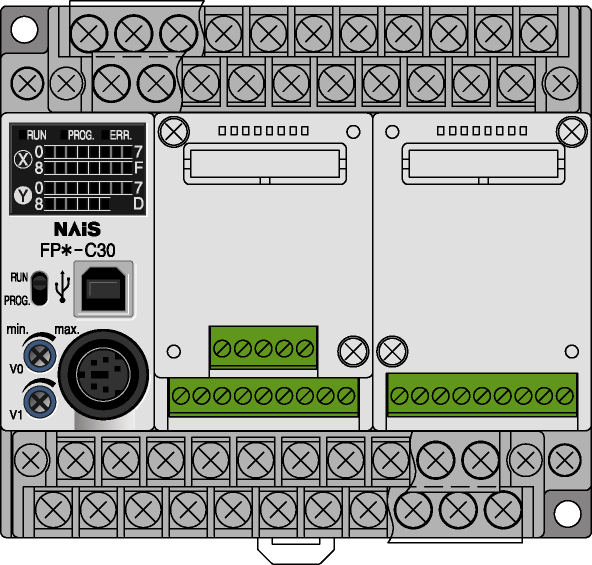 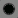 Genişleme Modül ve Kasetleri
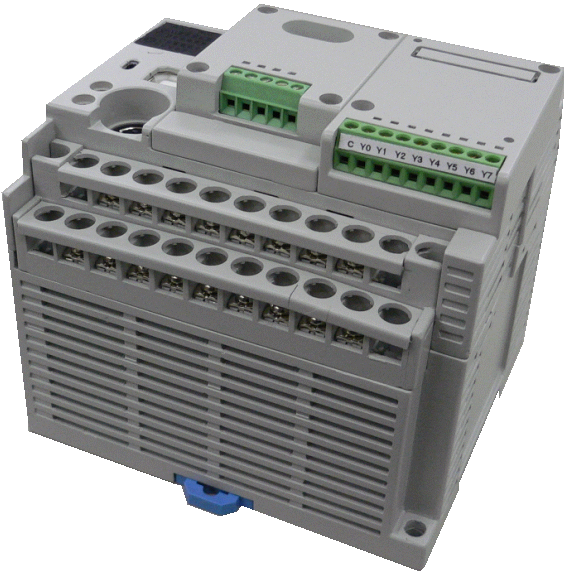 <Genişleme Modülleri>
Not: Maksimum 8 adet kendi modüllerinden kullanılabilir veya 7 adet kendi modüllerinden FPX-EFP0 çeviri aparatı ile 3 adet de FP0R ek modüllerinden kullanılabilir.
FPX-EFP0
AFPX-E16R
Giriş: 8 
Çıkış: 8 
(Relay 2A)
AFPX-E30R
Giriş: 16 
Çıkış: 14 
(Relay 2A)
Not: 2 adet AFPX-E16 modülü yan yana takılmamalıdır.
<Fonksiyonel Genişleme Kasetleri>
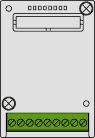 AFPX-COM1 (RS232C 1kanal)
AFPX-COM2 ( RS232C 2kanal)
AFPX-COM3 ( RS485/422 1kanal)
AFPX-COM4 ( RS232C+RS485)
AFPX-COM5 ( RS232C+Ethernet)
AFPX-COM6 (RS485 / 2 kanal)
AFPX-IN8 (8 x DC giriş)
AFPX-TR8 (8  Transitör çıkış)
AFPX-AD2 (2 x Analog giriş)
AFPX-DA2 (2 x Analog çıkış)
AFPX-PLS (Yüksek Hızlı Sayıcı + Pals Çıkışı)
AFPX-MRTC (Master hafıza Gerçek Zaman Saatli)
AFPX-A21 (2 analog giriş / 1 analog çıkış)
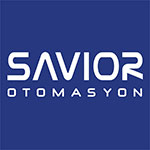 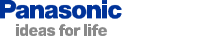 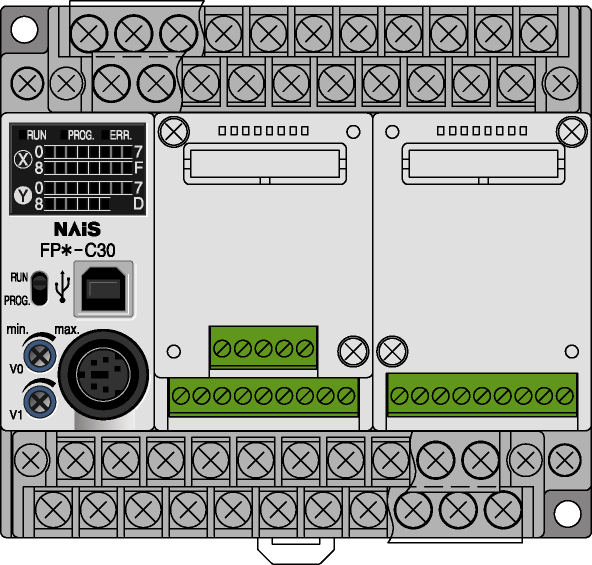 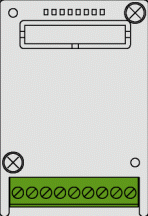 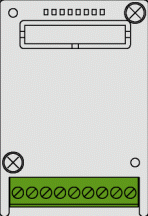 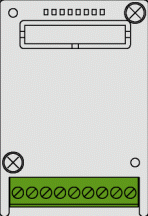 CPU’ya Eklenebilecek Maksimum Kaset Sayısı
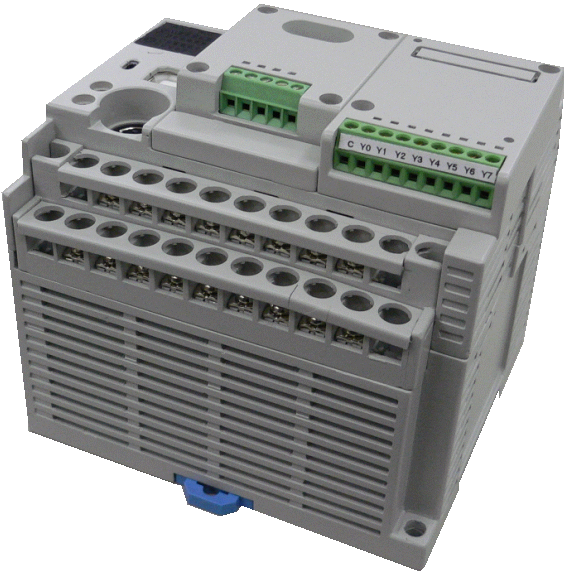 FPX-C14: Max. 2 tane
FPX-C30/C60: Max.3 tane
Üst kısma sadece haberleşme kasetleri 3. fonksiyon kaseti olarak eklenebilir.
(sadece 1 tane haberleşme kaseti eklenebilir.)
Haberleşme kasetlerinin ekleneceği kısım
(Sadece 1 adet haberleşme kaseti eklenebilir)
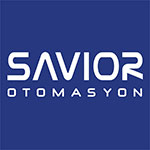 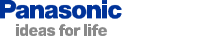 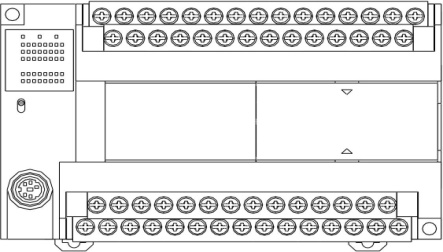 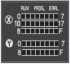 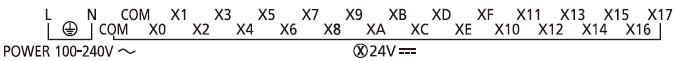 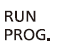 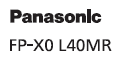 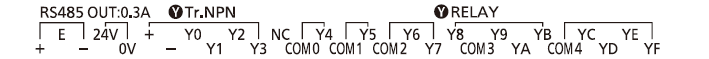 FPX Çeşitli Ürün Modelleri
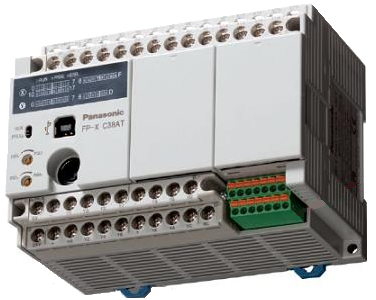 <CPU Modülleri>
AFPX-C38AT
Giriş: 24
Çıkış: 14 Tr
Analog giriş: 4
Analog çıkış: 2
FP-X0L40MR
Giriş: 24
Çıkış: 12 röle + 4Tr.
Analog giriş: 2
1Ad RS-485
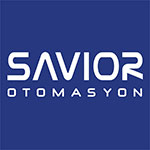 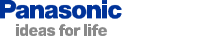 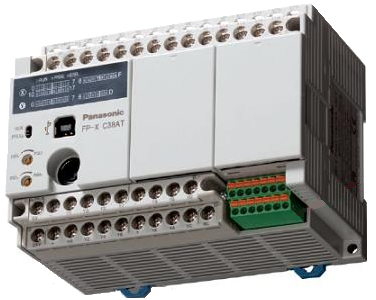 FPX-C38AT
24 (Npn,Pnp) giriş, 14 Npn çıkış
Genişleme modülleri ile max. 278 giriş/çıkış desteği
32K step program hafızası
0.32µs komut işleme süresi
32K word data register hafızası
Yüksek hızlı sayıcı (1faz 8 kanal, 2faz 4 kanal)
4 analog giriş / 2 analog çıkış (12bit)
AI: 0-10V,0-5V,0-20mA AO:0-10V,0-20mA
FPX-C30-C60 serisi ile aynı ek özelliklere sahip
MRTC kaseti olmadan sadece pil ile RTC desteği
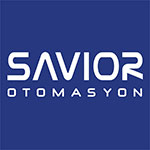 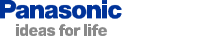 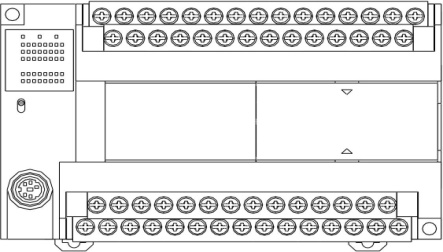 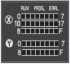 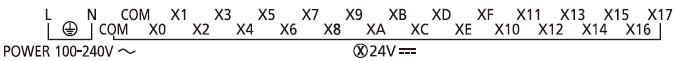 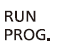 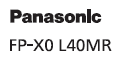 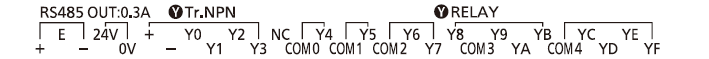 FP-X0L40MR
24 (Pnp/Npn) giriş, 12 röle çıkış, 4 Npn çıkış
Maksimum 3 genişleme modülü takabilme özelliği
Maksimum 216 I/O imkanı
8Kstep program alanı
Toolport RS232 (MEWTOCOL slave)
Comport RS485 (Modbus RTU,PLC link,mewtocol master/slave)
3000 step’e kadar 0,08µs komut işleme süresi
3000 step üstü için 0.58µs komut işleme süresi
Dahili 10bit 2 Analog giriş (potans,voltaj,termistör)
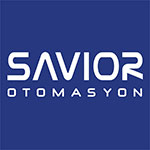 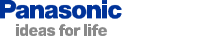 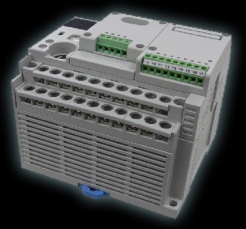 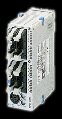 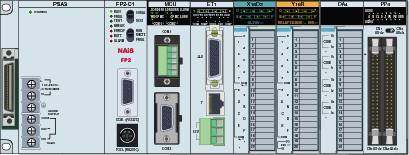 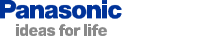 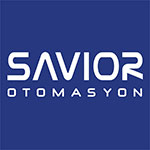 PLC Link
Program yapmadan PLC Link (MEWNET-W0) ile FP7 FP0R FPX FP2 ve FP arasında haberleşme sağlanabilir.
16 istasyon, izole RS485 (115.2kbps, 1200m)
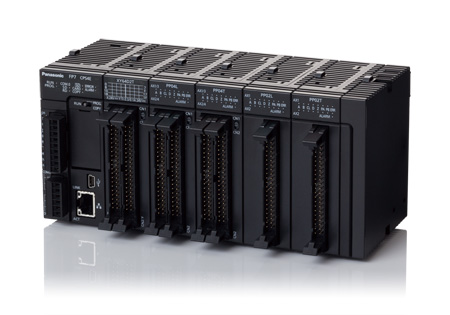 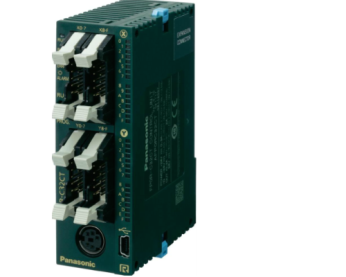 - PLC programlarında data paylaşımı
- Bazı istasyonlarda hata olsa dahi haberleşmeye devam edilir
- 115.2kbps (Bu boyutta max. Hız.)
- 1200m (Bu boyutta max.)
- FP-X ve FP  komut ile istasyon no set edebilir
  HMI ile de istasyon no değiştirilebilir
FP7
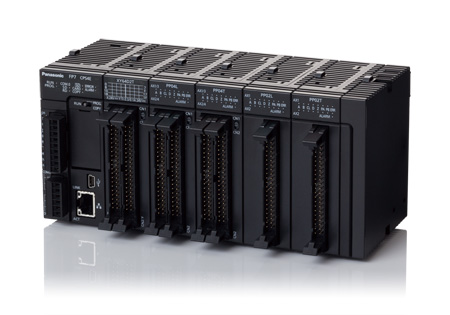 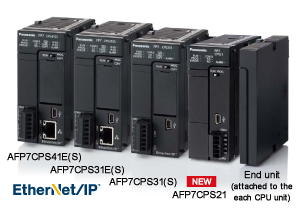 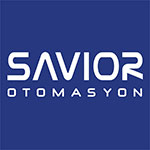 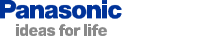 FP7 CPU Özellikleri
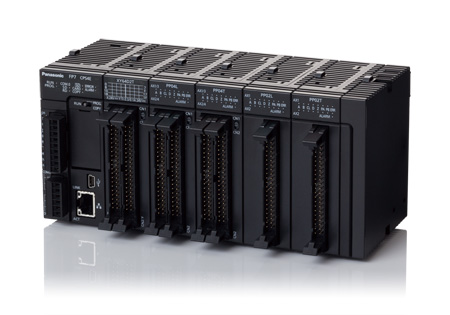 11ns (0.011 µs) Çevrim Süresi
234Kstep Ladder alanı
Dahili Mini Usb ve Comport RS232 özelliği
CPU tipine göre dahili Ethernet Port özelliği
Dahili SD kart takabilme özelliği
Pilsiz bütün alanları kalıcı olabilmesi özelliği
Ladder ve Data Register alanlarının arttırılıp azaltılması özelliği
Ftp Client ,Server özelliği
Web Server Özelliği
Email gönderebilme özelliği
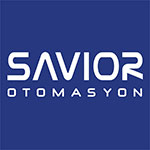 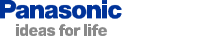 FP7 CPU Tipleri ve Özellikleri
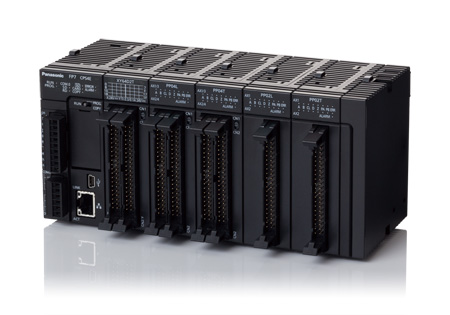 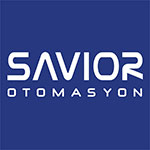 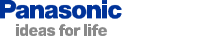 CPU Ladder ve Data alanlarının Değişimi
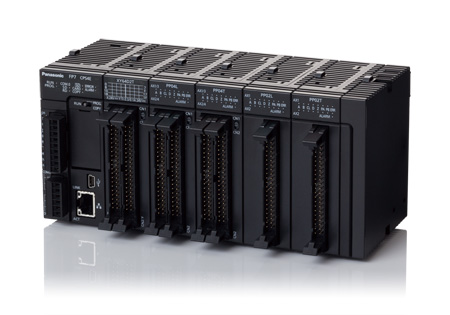 Varsayılan ayarlar
Daha fazla veri alanı
Daha fazla program alanı
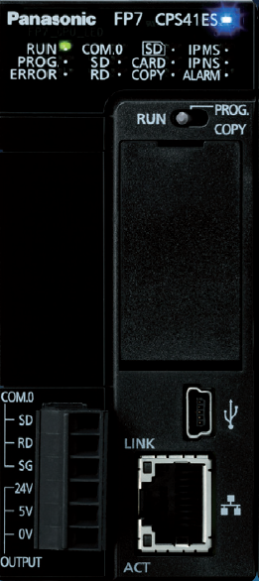 Program
150k step
Program
235k step
Program
192k step
Data register
512k word
Veri Alanı
256k word
Data registır
128k word
Özellikler, daha fazla veri alanına ihtiyaç duyulan izleme uygulamasına uygundur
Özellikle karmaşık hesaplamalar yapılan uygulamalara uygundur
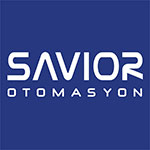 Not : 256k word’e kadar  DT alanı kalıcı hafıza olarak set edilebilir.
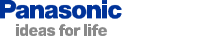 FP7 CPU Donanım Yapısı
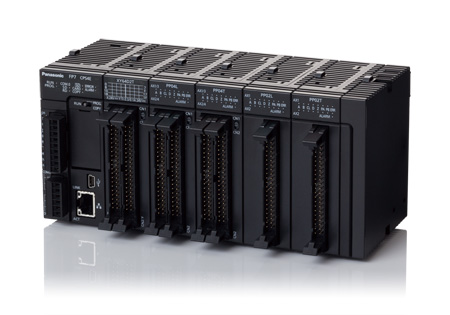 FP7 PLC panoda bulunan harici bir DC güç kaynağı ile çalıştırılabilir, 3A’lik bir çıkış yeterlidir.
Bu nedenle FP7 Güç Kaynağı modülünün kullanımı opsiyonel dir.
Güç Kaynağı Modülü
CPU
Genişleme modülü
Sonlandırıcı kapak
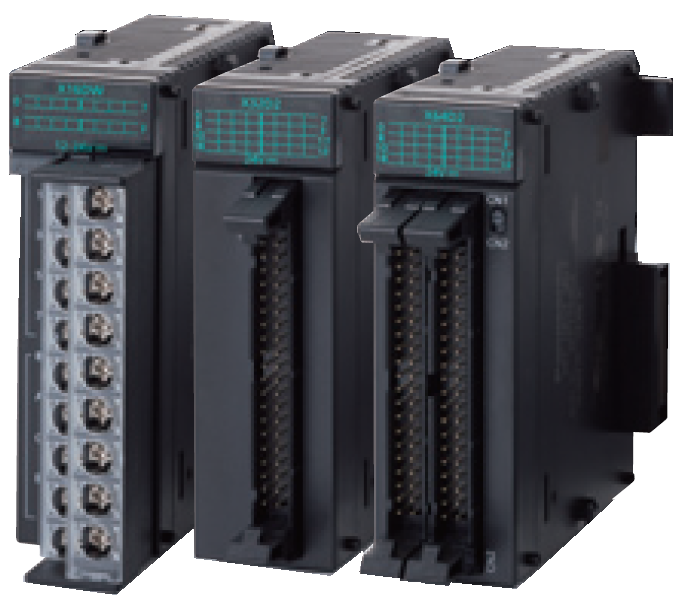 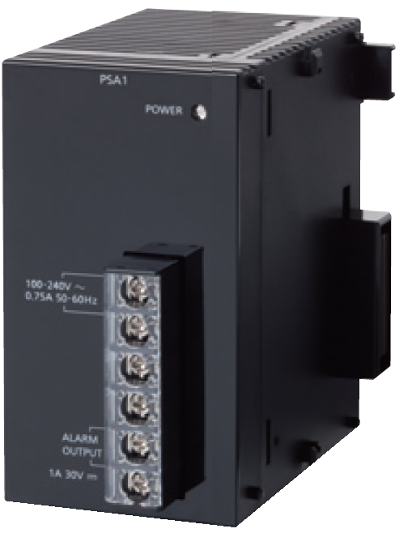 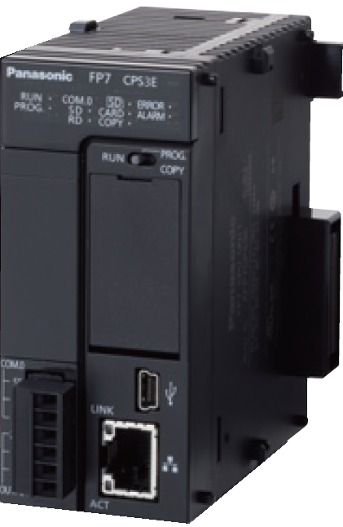 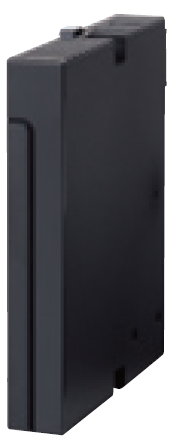 Güç kaynağı modülü sadece AC besleme istenildiğinde
kullanılabilir
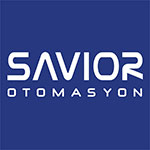 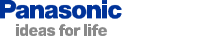 FP7 CPU Ek Kaset Yapısı
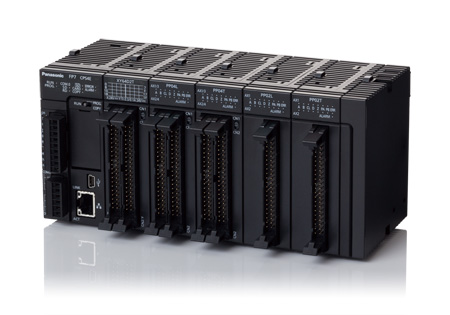 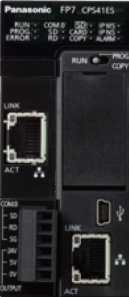 Haberleşme Kasetleri
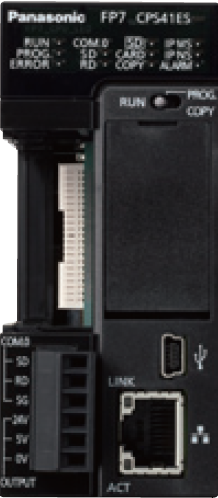 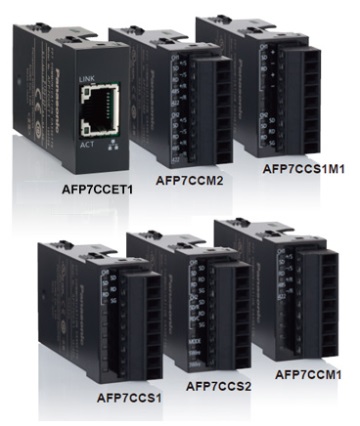 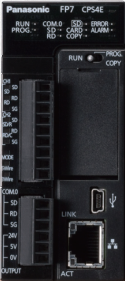 Uygulama Kasetleri
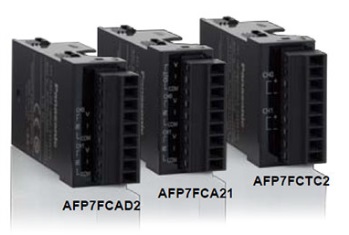 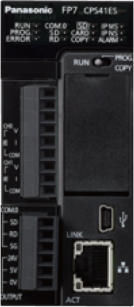 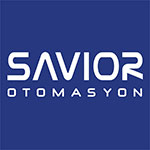 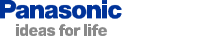 FP7 Haberleşme Kasetleri
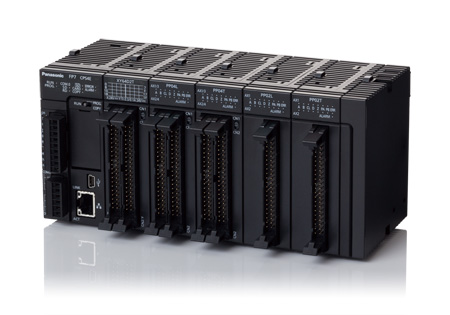 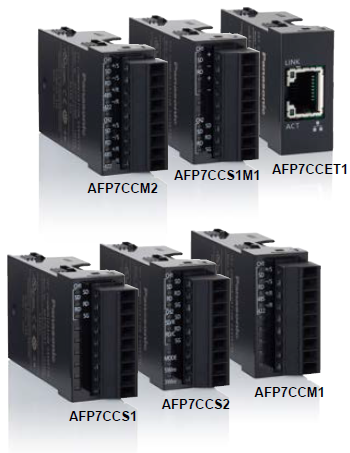 AFP7CCS1  	1 CH RS232C 
AFP7CCS2  	2 CH RS232C
AFP7CCM1  	1 CH RS422 veya RS485
AFP7CCM2  	2 CH RS422 veya RS485
AFP7CCS1M1	1 CH RS232C ve 1 kanal RS485
AFP7CCET1	1 CH Ethernet Portu
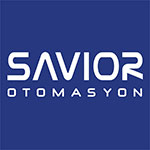 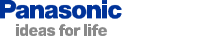 FP7 Uygulama Kasetleri
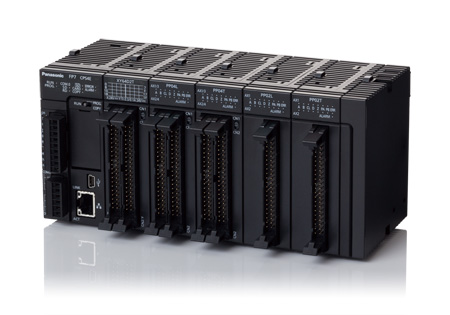 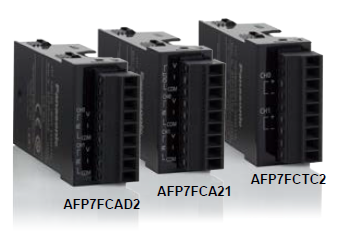 AFP7FCAD2 	2 CH AI modülü
(0-10V, 0-5V, 0-20mA)
AFP7FCA21 	2 CH AI 1CH AO modülü
(Giriş: 0-10V, 0-5V, 0-20mA)
(Çıkış: 0-10V, 0-5V, 0-20mA)
AFP7FCTC2 	2 CH Termokupl Giriş Modülü
(K tipi ve J Tipi desteklenmektedir.)
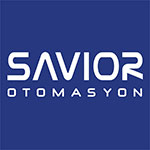 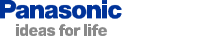 FP7 Güç Üniteleri
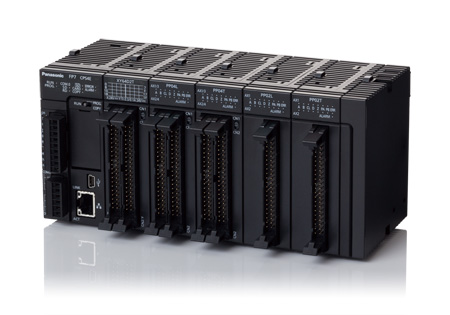 AFP7PSA1
Giriş: 100-240V AC
Çıkış: 24V DC 1.0A
Sistem hatasında alarm output kontağından çıkış alabilme
AFP7PSA2
Giriş: 100-240V AC
Çıkış: 24V DC 1.8A
Sistem hatasında alarm output kontağından çıkış alabilme
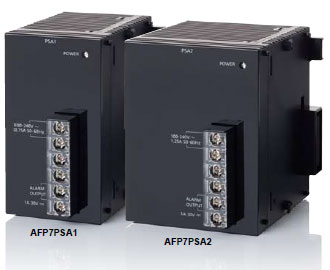 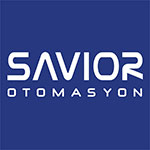 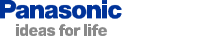 FP7 Dijital Giriş/Çıkış Modülleri
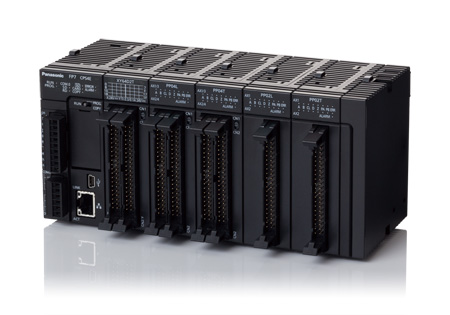 DC Input Modülleri
AFP7X16DW
AFP7X32D2
AFP7X64D2
Röle Output Modülleri
AFP7Y16R
Transistör Output Mod. (NPN)
AFP7Y16T
AFP7Y32T
AFP7Y64T
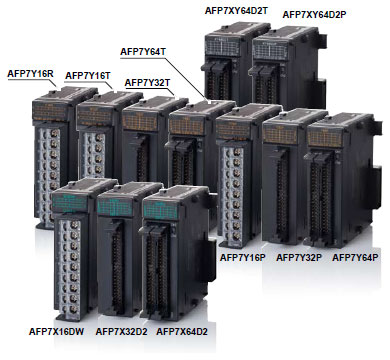 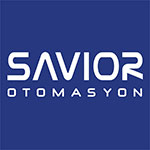 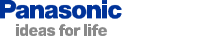 FP7 Dijital Giriş/Çıkış Modülleri
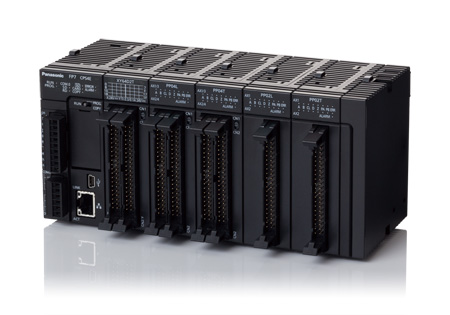 Transistör Output Mod. (PNP)
AFP7Y16P
AFP7Y32P
AFP7Y64P
DC Input Trans. Output (NPN)
AFP7XY64D2T
DC Input Trans. Output (PNP)
AFP7XY64D2P
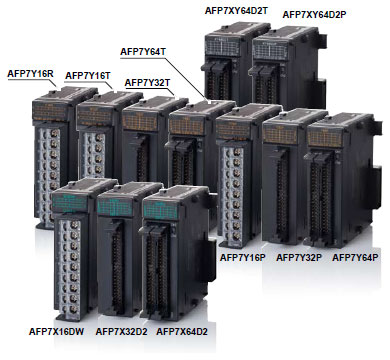 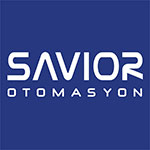 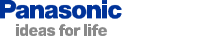 FP7 Analog Giriş/Çıkış Modülleri
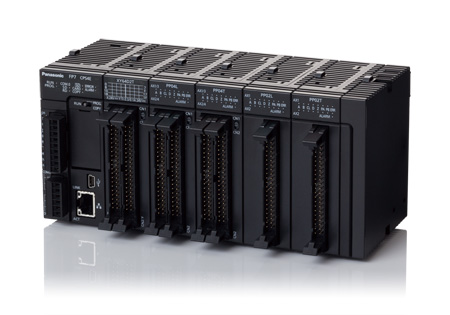 Analog Input Modülü
AFP7AD4H, AFP7AD8
Gerilim ve Akım
0-10v,-10/+10V,0-5V,1-5V,0-20ma,4-20ma
Dönüşüm Oranı: 25µs/kanal
Çözünürlük: 16 bit

Analog Output Modülü
AFP7DA4H
Gerilim ve Akım
0-10v,-10/+10V,0-5V,1-5V,0-20ma,4-20ma
Dönüşüm Oranı: 25µs/kanal
Çözünürlük: 16 bit
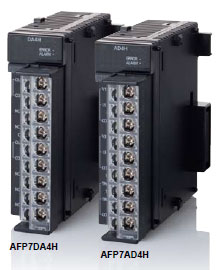 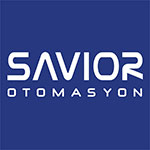 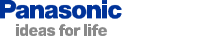 FP7 Termokupl ve RTD Modülleri
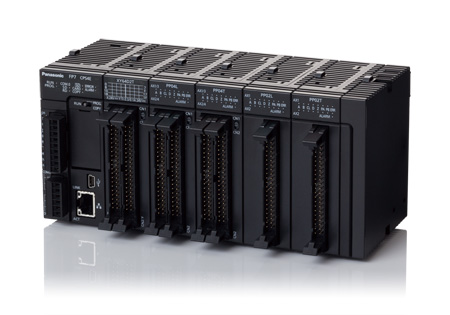 8 Kanal Termokupl Modülü
Desteklenen tipler:K, J, T, N, R, S, B, E, PLII,WRe5-26
  Gerilim ve Akım Giriş Bağlayabilme
0-10v,-10/+10V,0-5V,1-5V,0-20ma,4-20ma
Çözünürlük 16 Bit
PLC  yazılımından giriş tipini ayarlayabilme

8 Kanal RTD Modülü
Desteklenen tipler:Pt100, JPt100, Pt1000                                                    
PLC  yazılımından giriş tipini ayarlayabilme
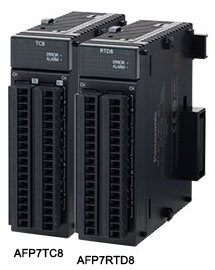 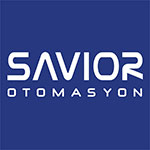 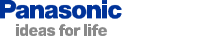 FP7 Yüksek Hızlı Sayıcı Modülleri
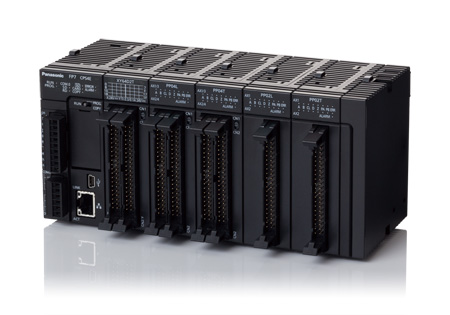 AFP7HSC2T (2 faz 2kanal)
16 MHz (4Mhzx4 ile çarpılırsa)
Frekans okuma özelliği
1 Faz 4 Kanal giriş özelliği
AFP7HSC4T (2 faz 4kanal)
16 MHz (4Mhzx4 ile çarpılırsa)
Frekans okuma özelliği
1 Faz 8 Kanal giriş özelliği
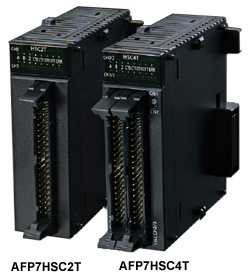 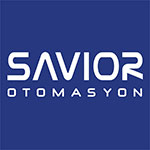 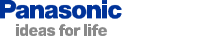 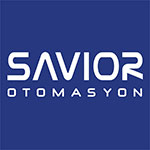 FP7 Pozisyon Kontrol Modülleri
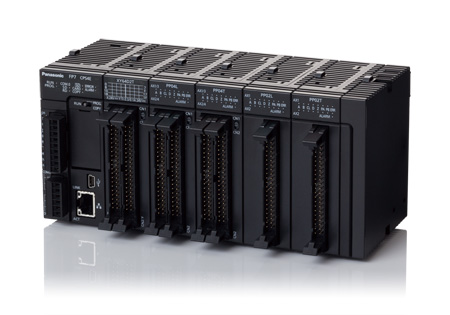 AFP7PP02T (2 Eksen)
AFP7PP04T (4 Eksen)
Transistör çıkışlı
1pps’den 500Kpps’e kadar hız aralığı
Elektronik kam ve dişli fonksiyonu
Lineer ve dairesel enterpolasyon
AFP7PP02L (2 Eksen)
AFP7PP04L (4 Eksen)
Line driver çıkışlı
1pps’den 4Mpps’e kadar hız aralığı
Elektronik kam ve dişli fonksiyonu
Lineer ve dairesel enterpolasyon
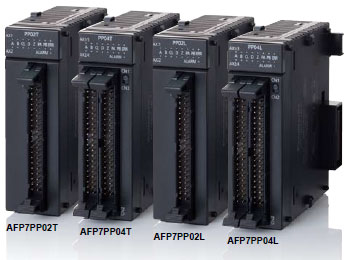 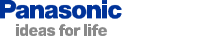 FP7 Pals Çıkış Modülleri
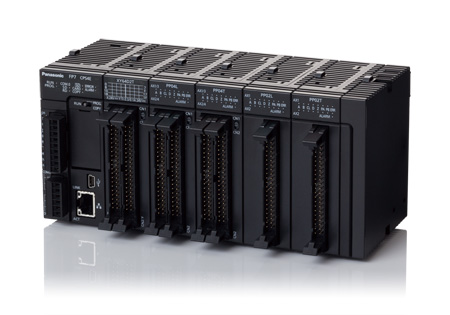 AFP7PG02T (2 Eksen)
AFP7PG04T (4 Eksen)
Transistör çıkışlı
1pps’den 500Kpps’e kadar hız aralığı
Absolute ve İncremental Mod.
Home,Jog ve Jog Pozisyon Mod.
AFP7PG02L (2 Eksen)
AFP7PG04L (4 Eksen)
Line driver çıkışlı
1pps’den 4Mpps’e kadar hız aralığı
Absolute ve İncremental Mod.
Home,Jog ve Jog Pozisyon Mod.
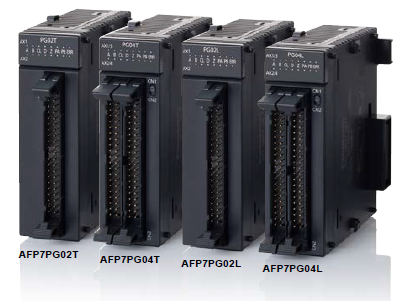 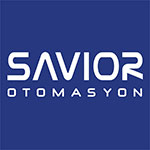 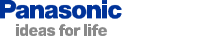 FP7 Seri Haberleşme Modülü
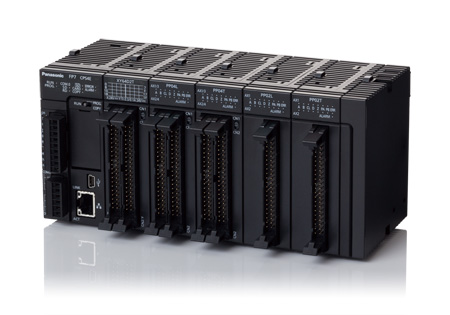 RS232 veya RS485 haberleşme modülü
CPU nun yanına max.8 modül takılabilir.
Her modül 2 kaset alır.
Her bir kasette çift port olabilir.
Mewtocol,Modbus RTU Master veya Slev ,General Com. Ve PLC link Desteklenir.
Ethernet kaseti kullanılamaz.
Sadece ilk kasetin (Modülün değil) ilk Comportu PLC link i destekler.
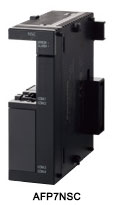 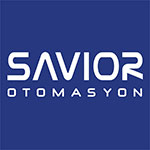 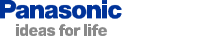 FP7 Fieldbus Master Modülleri
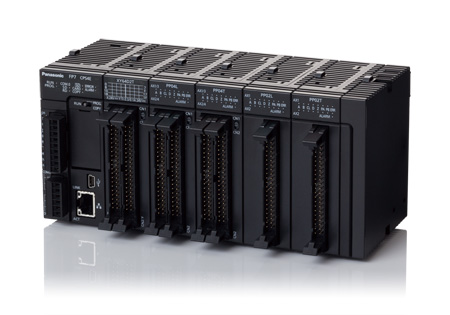 PROFIBUS Master
DeviceNet Master
CANopen Master
PROFINET I/O Kontrol Modülü
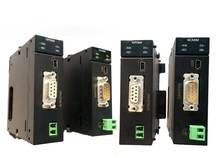 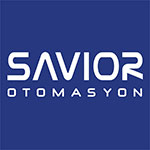 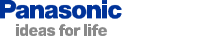 FP7 Uzak I/O Master Modülü
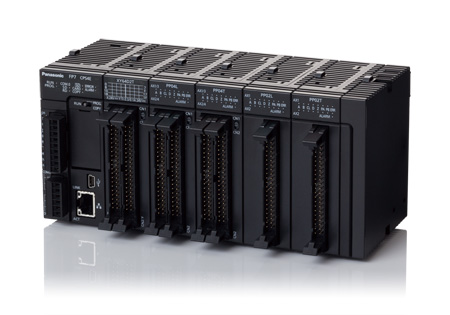 Master Modül
AFP7PHLSM
Max. 1008 I/O noktası
6/12 Mbps haberleşme hızı
Toplam mesafe
200m ( 6 Mbps)
100m (12 Mbps)
Max. 63 tane slave bağlanabilir
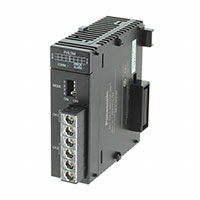 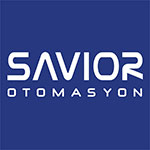 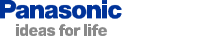 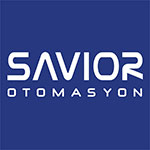 FP7 PHLS Uzak I/O Modülleri
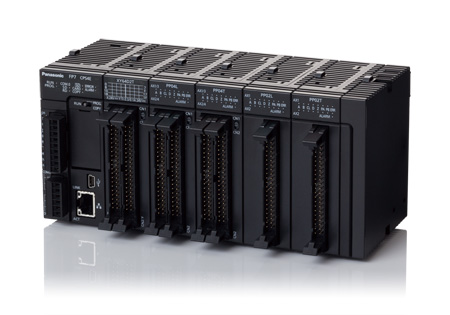 Slave Modüller
AFPRP1X08D2 (DC Input/8)
AFPRP1X16D2 (DC Input/16)
AFPRP1Y16T (Trans. Output/16)
AFPRP1XY16D2T (DC Input 8 / Trans. Output 8)
AFPRP2X08D2E (DC Input/8)
AFPRP2X16D2 (DC Input/16)
AFPRP2Y16T (Trans. Output/16)
AFPRP2XY16D2T (DC Input 8 / Trans. Output 8)
AFPRP2Y04R (Röle Output)
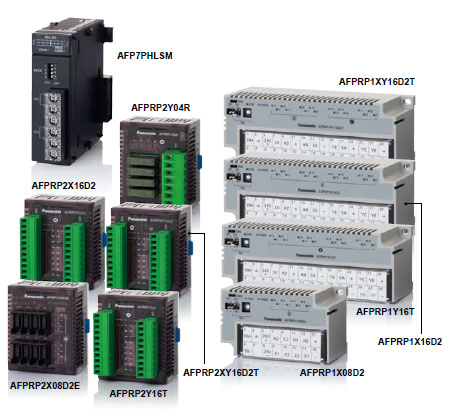 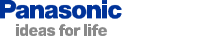 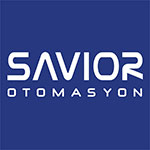 Teşekkürler…